Präsentation aller Grundschulen im Mescheder Stadtgebiet
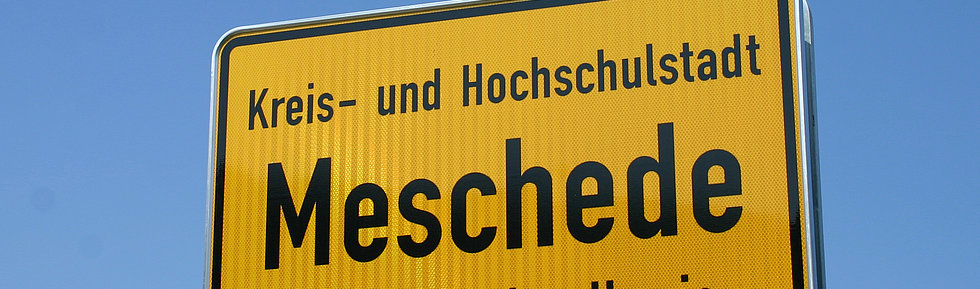 Informationen zum Übergang für die weiterführenden Schulen
„Die Qual der Wahl“
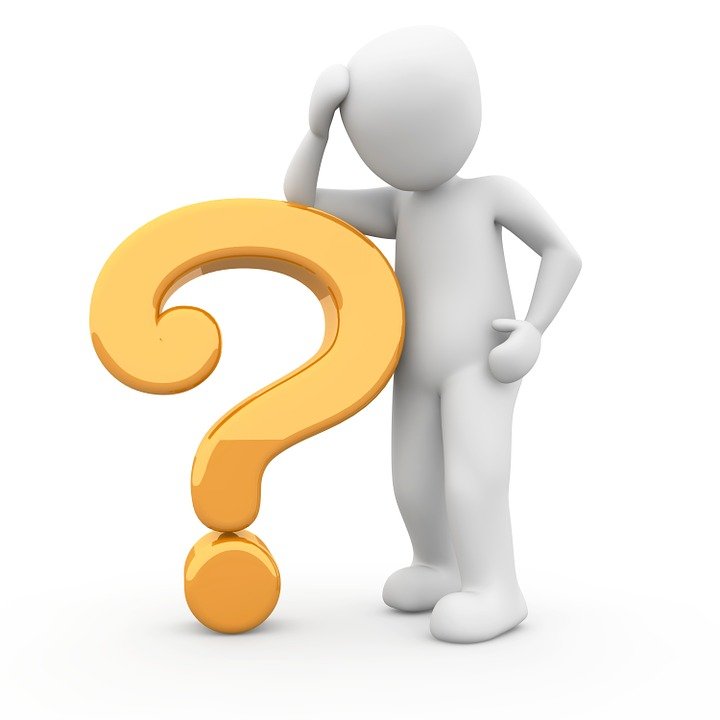 Welche weiterführende Schule soll mein Kind besuchen?
Die beste Schule für mein Kind
Hauptschule?
Realschule?
Gymnasium?
Welche Schulform entspricht am ehesten meinem Kind?
?
Lernmöglichkeiten
Begabungen
Neigungen
Interessen
Die Kernfrage
Ihre Entscheidung darüber, welche Schule für Ihr Kind geeignet ist, sollte von den Bedürfnissen und Fähigkeiten Ihres Kindes ausgehen.
Welche Schule ermöglicht meinem Kind eine stressfreie und angstreduzierende Schulzeit?
Welche Schule kann mein Kind ohne dauerhafte Nachhilfe schaffen?
Die Schulformen im Vergleich

Es gibt drei Schulformen, die im Mescheder Stadtgebiet verortet sind.  Auf den folgenden Seiten erhalten Sie grundlegende Informationen zum Schulsystem in NRW und spezifische Angaben zu den Angeboten vor Ort.
Die Mescheder Gymnasien haben ein Abitur nach G9 (9 Jahre Schulbesuch)
Informationen über die Bildungsgänge
Das Schulsystem in NRW ist vielseitig

An allen Schulformen in NRW kann sowohl der Hauptschulabschluss wie auch der mittlere Schulabschluss erworben werden

          Unser Schulsystem ist durchlässig. Es gibt viele Wege  
               zur Erreichung höherwertiger Abschlüsse.

Bei sehr guten Leistungen in der Haupt- und Realschule ist ein direkter Wechsel in die gymnasiale Oberstufe eines Gymnasiums oder eines Berufskollegs möglich.
Selbst ohne Abitur ist es inzwischen möglich, mit einer Berufsausbildung und entsprechender Berufserfahrung zu studieren.
Erprobungsstufe
In der Hauptschule, der Realschule und im Gymnasium werden jeweils die Klassen 5 und 6 als Erprobungsstufe geführt.
Die Erprobungsstufe dient der Erprobung, Förderung und Beobachtung der Schülerinnen und Schüler. 
In der Erprobungsstufe werden dreimal im Schuljahr Erprobungsstufenkonferenzen durchgeführt, in denen über die individuelle Entwicklung der Schülerin oder des Schülers, über etwaige Schwierigkeiten, deren Ursachen und mögliche Wege zu ihrer Überwindung und über besondere Fördermöglichkeiten beraten wird.
Am Ende der Erprobungsstufe entscheidet die Klassenkonferenz, ob die Schülerin oder der Schüler den Bildungsgang in der gewählten Schulform fortsetzen kann. Nach jedem Schulhalbjahr in der Erprobungsstufe befindet sie außerdem darüber, ob sie den Eltern leistungsstarker Schülerinnen und Schüler einen Wechsel ihres Kindes zur höheren Schulform empfiehlt. Den Eltern, deren Kinder die geforderten Leistungen nicht erbringen können, wird der Wechsel in eine untere Schulform empfohlen.
Informationen zum örtlichen Schulangebot
Weiterführende Schulen im Stadtgebiet Meschede
Gymnasium der Stadt Meschede
Gymnasium der Benediktiner (Privatschule)
Realschule der Stadt Meschede
St. Walburga-Realschule (Privatschule) 
St. Walburga-Hauptschule
Konrad-Adenauer-Hauptschule (Freienohl)
Gymnasium der Stadt Meschede 

       Schederweg 65       59872 Meschede       Tel.: 0291-9938-0       Fax: 0291-9938-99        E-Mail: post@gymnasium-meschede.de       www.gymnasium-meschede.de       Schulleiterin: Claudia Bertels
       Stellvertr. Schulleiter: Christoph Heimes       Sekretariat: Sabine Schellmann, Claudia Einheuser

       Bürozeiten: 
       Mo-Do: 07.00-15.30 Uhr
       Fr: 07.00-13.00 Uhr

      Tag der offenen Tür: Sa. 02.12.2023 um 10:00 Uhr  Voranmeldung über Homepage 
      ab dem 13.11.2023 erbeten.
      Besuch auch ohne Voranmeldung möglich.

      Informationsabend für die Eltern: Mi. 29.11.2023 um 19.00 Uhr in der Aula 
     (ohne Voranmeldung)
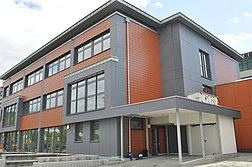 Gymnasium der Benediktiner 
       (Privatschule, kirchlicher Träger)
       
       Klosterberg 7       59872 Meschede       Tel.: 0291 99680       Fax: 0291 996827       E-Mail: verwaltung@gymn-benedictinum.de       www.gymn-benedictinum.de       Schulleiter: Joachim Deckers
      Stellv. Schulleiter: Hendrik Grewe      Sekretariat: Birgit Meßelke und Britta Rüthing

      Bürozeiten:      Mo-Do: 7:30-16:00 Uhr
      Fr: 07.30-12.30 Uhr

     Tag der offenen Tür: Sa. 09.12.2023 9:00 Uhr - 13:00 Uhr
    Informationsabend für die Eltern: Di. 05.12.2023 um 19.00 Uhr
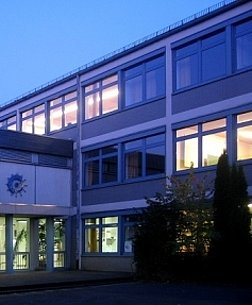 Realschule der Stadt Meschede 

      Schederweg 59      59872 Meschede      Tel.: 0291 6177      Fax: 0291 6107
	      E-Mail: sekretariat@realschule-meschede.de      www.realschule-meschede.de      Schulleiter: Iris Luig
      Stellvertr. Schulleiter: Gregor Vogt
      Sekretariat: Jutta Jung
     
     Bürozeiten:       Mo-Fr: 7:00-14:00 Uhr

     Tag der offenen Tür: Sa. 13.01.2024 (Uhrzeit wird auf der Homepage eingestellt) 
      Informationsabend für die Eltern: 07.12.2023 (Uhrzeit wird auf der Homepage eingestellt)
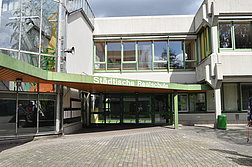 St. Walburga-Realschule 
    (Privatschule, kirchlicher Träger)

    An Klocken Kapelle 18    59872 Meschede    Tel.: 0291 9529840    Fax: 0291 9529849
    E-Mail: info@walburga-realschule.de    www.walburga-realschule.de

    Schulleiter: Dr. Markus Pohl    Stellv. Schulleiter: Claudia Heitkamp-Kappest    Sekretariat: Dorothea Hermes
    Bürozeiten:
     Mo-Fr: 07.00 – 15.00 Uhr

    Tag der offenen Tür: Sa. 20.01.2024    9:00 Uhr – 11:30 Uhr
    Informationsabend für die Eltern: Do. 30.11.2023 um 19.30 Uhr
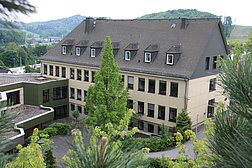 St. Walburga - Schule    Kath. Hauptschule der Stadt Meschede

    Schederweg 57    59872 Meschede
    Tel: 0291-6561    Fax: 0291-2182
    E-Mail: Sekretariat@Walburga-Hauptschule.de 
    www.walburga-hauptschule.de

    Schulleitung: Margot Freise
    Stellv. Schulleitung: Steffi Lehmenkühler
    Sekretariat: Stephanie Goldhorn

    Bürozeiten: 
    Mo-Fr: 07.00 – 13.00 Uhr 

    Tag der offenen Tür: 27.01.2024 (Uhrzeit wird auf der Homepage eingestellt)
    Informationsabend für die Eltern: ---
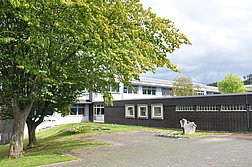 Konrad-Adenauer-Gemeinschaftshauptschule

    Im Ohl 9
    59872 Meschede-Freienohl
    Tel.: 02903/6305
    E-Mail:  kas-freienohl@web.de
    www.kas-freienohl.de

    Schulleiter: Detlev Pecko
    stellv. Schulleiterin: Anja Otte
    Sekretariat: Christiane Schotka
    Bürozeiten: 
     Mo-Do:  07.00-15.00 Uhr
     Fr: 07-13.30 Uhr

    Tag der offenen Tür: Sa.13.01.2024 10:00 Uhr – 13:00 Uhr 
    Informationsabend für die Eltern:  ---
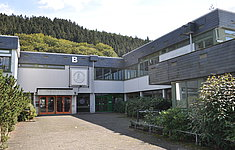 Anmeldung an Hauptschulen, Realschulen, Gymnasien
Das Anmeldeverfahren zu den städtischen und privaten Haupt- und Realschulen und  Gymnasien im Stadtgebiet Meschede findet in der Regel jeweils im Februar statt. Mit dem Halbjahreszeugnis erhalten alle Kinder, die die vierte Klasse einer Grundschule besuchen, ein Anmeldeformular sowie alle notwendigen Informationen für das Anmeldeverfahren.Informationen zu den Anmeldedaten folgen auf einem separaten Flyer Mitte November.
Weitere Informationen finden Sie unter folgenden Links:

https://xn--broschren-v9a.nrw/sekundarstufe-1/home/#!/Home

www.schulen-im-team.de/film 
     Der Film ist in mehreren Sprachen abrufbar.
Sollten Sie Nun noch Fragen zum Übergang an die weiterführende schule haben, dann melden sie sich bitte bei uns.
Die Beratungsgespräche zum Übergang können auch genutzt werden, um konkrete Fragen zu beantworten. Schicken Sie diese dann gerne vorab per Mail an die Klassenleitung!
Alles Gute für die Schulwahl !
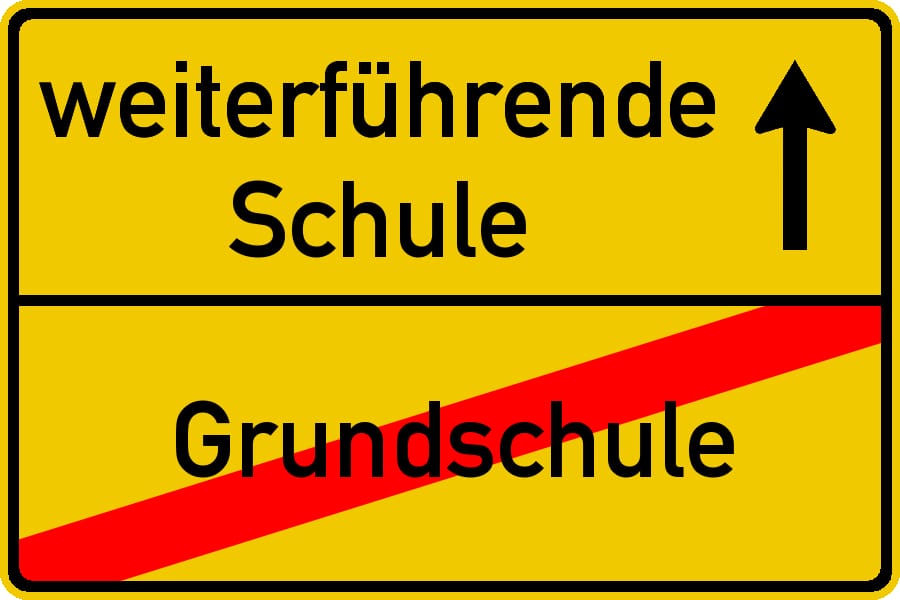